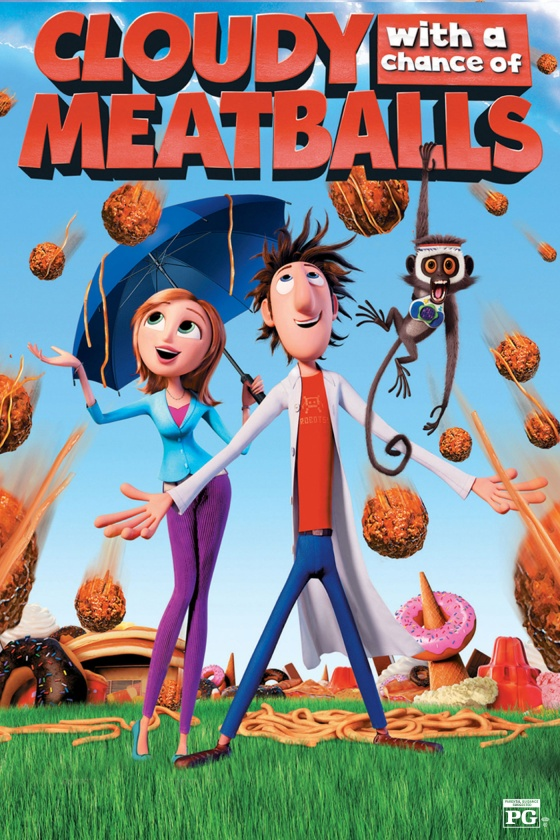 IEDA Year End Report
Ed Gerak
IEDA Executive Director
 November 21, 2023
2024 Budget		vs.			2023
2024 Proposed Dues
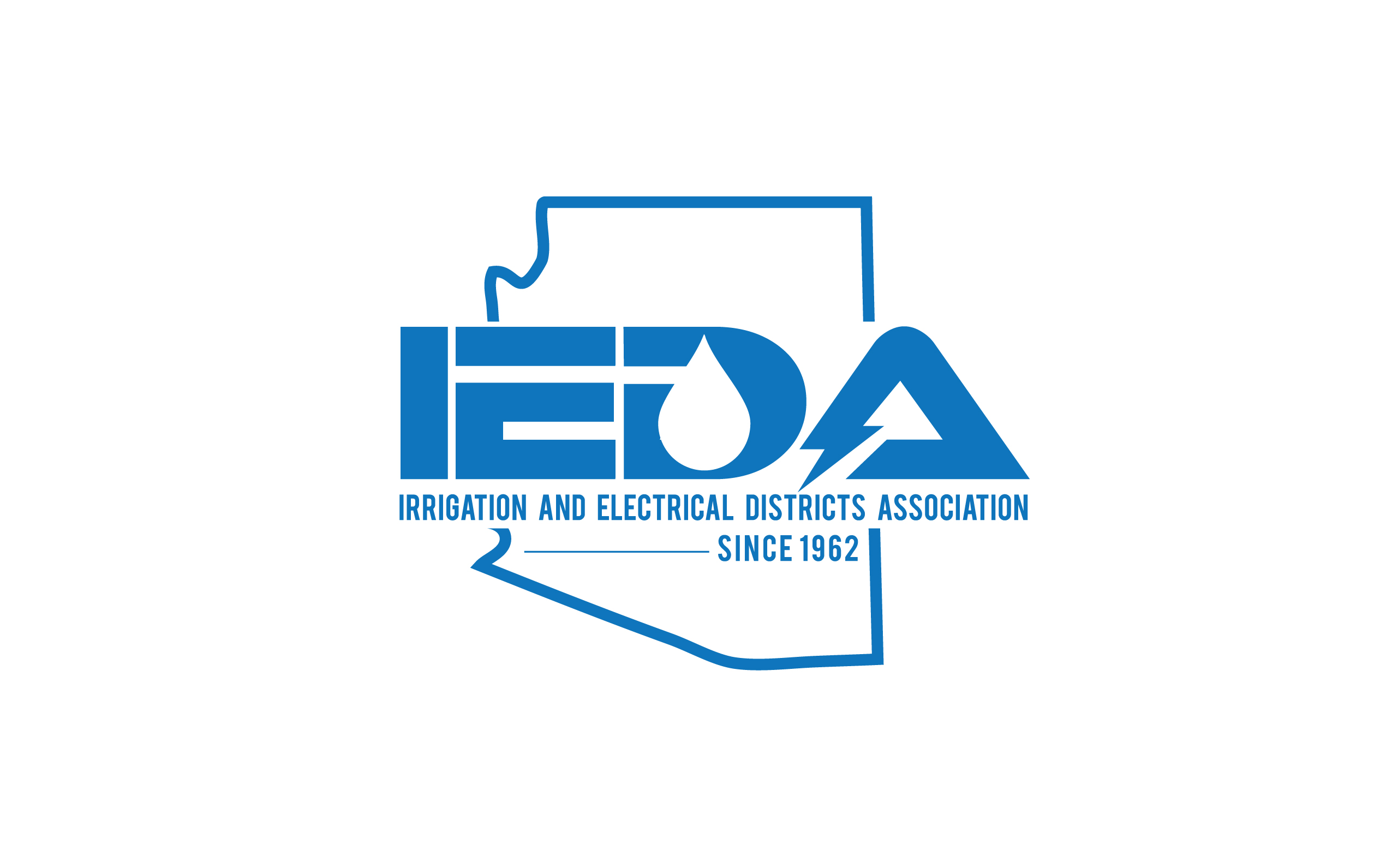 Committees
Legislative
Fed Chair – Ed Gerak
State Chair – Russell Smoldon
Meghan Scott
Lori Taitano 
Chris Udall
Water
Chair – TBD
Meghan Scott
Robert VanHofwegen
Chris Udall
Ed Gerak
Committees
Power
Chair – TBD
Patrick Ledger
Brian Fickett
Lori Taitano 
Ken Saline
Ed Gerak
Finance
Chair –Donovan Neese
Brian Fickett
Ed Gerak
Federal Issues
PRB’s Requests for Approps Report Language Advanced by Sinema & Ciscomani
Public Power Worked Together w/ Nevada Delegation to Get Amendment to Approps Bill
PRB Language Attempted to Be Included in Omnibus at end of 2022
[Speaker Notes: Affordable Clean Energy Rule]
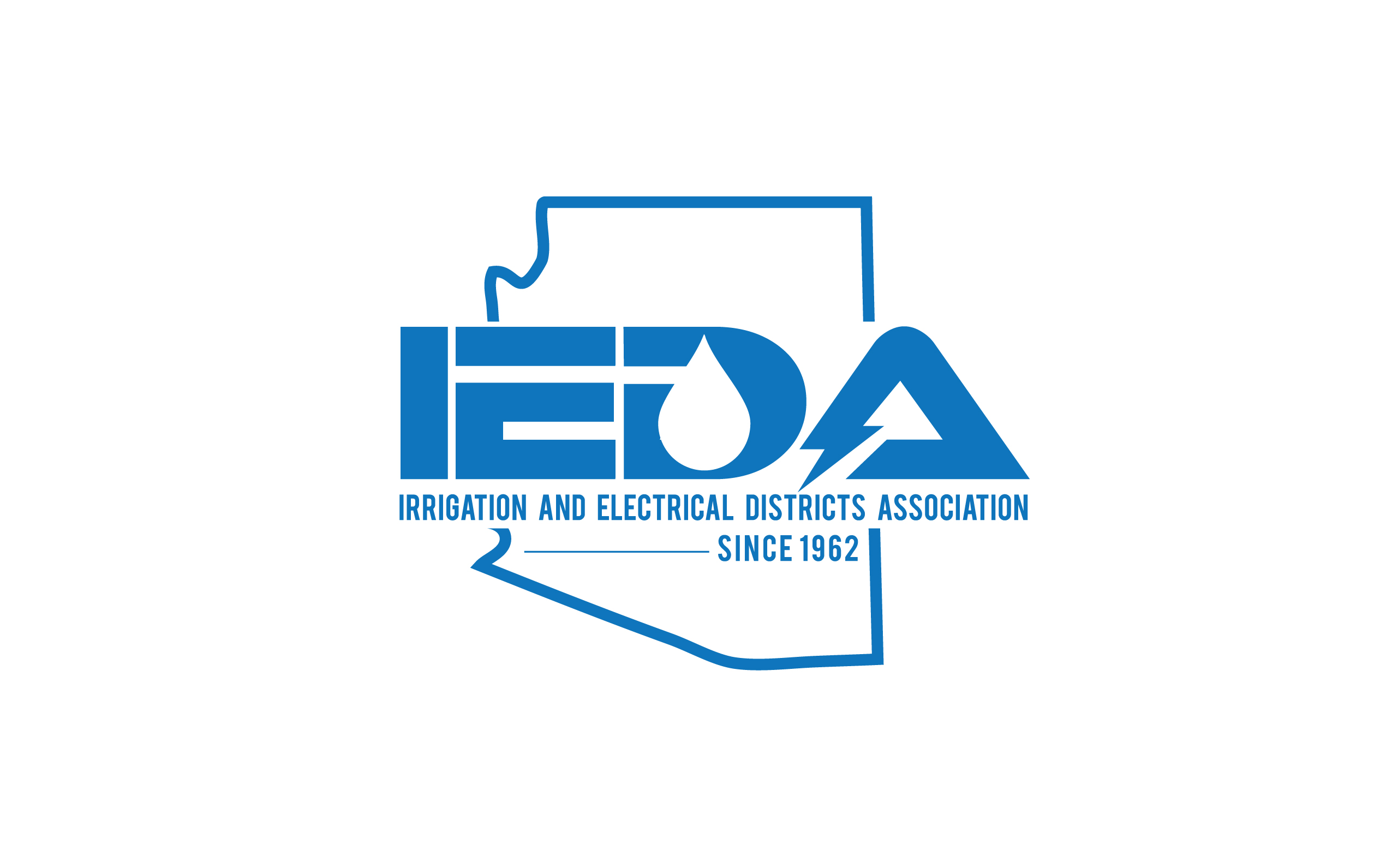 Federal Issues
Hoover Waste Site Approps Request Advanced by Sinema
Worked on Kelly/Steward Bill w/ CREDA
[Speaker Notes: Affordable Clean Energy Rule
No High Flow Experiment]
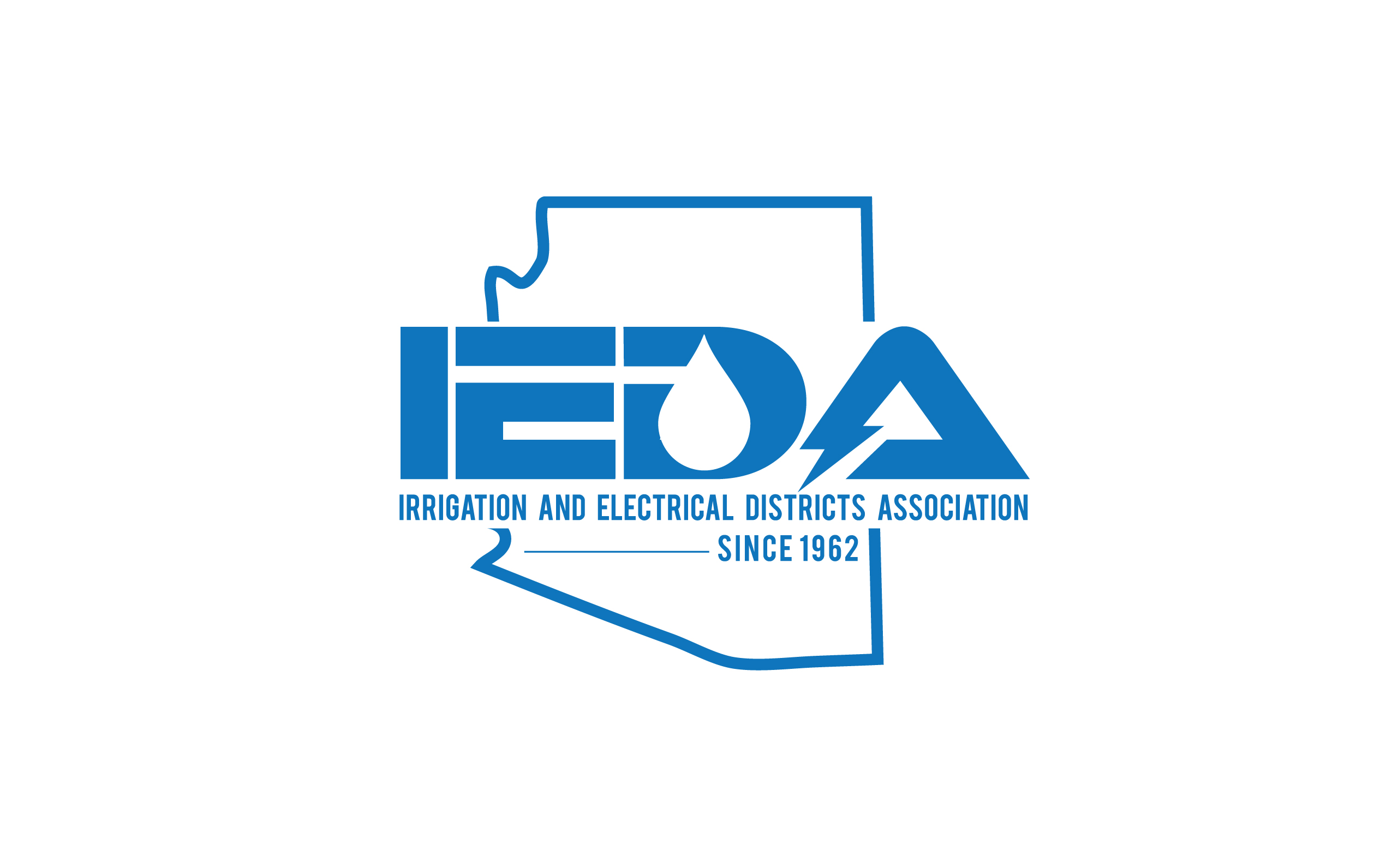 Letters
WAPA-CRSP SPP Meetings & Letters
Post-2026 Operating Guidelines Letter
SEIS Draft Response
Smallmouth Ball Letter
DOE National Transmission Letter
SRP Coolidge Letter of Support
Udall Foundation Letter
[Speaker Notes: Affordable Clean Energy Rule
No High Flow Experiment]
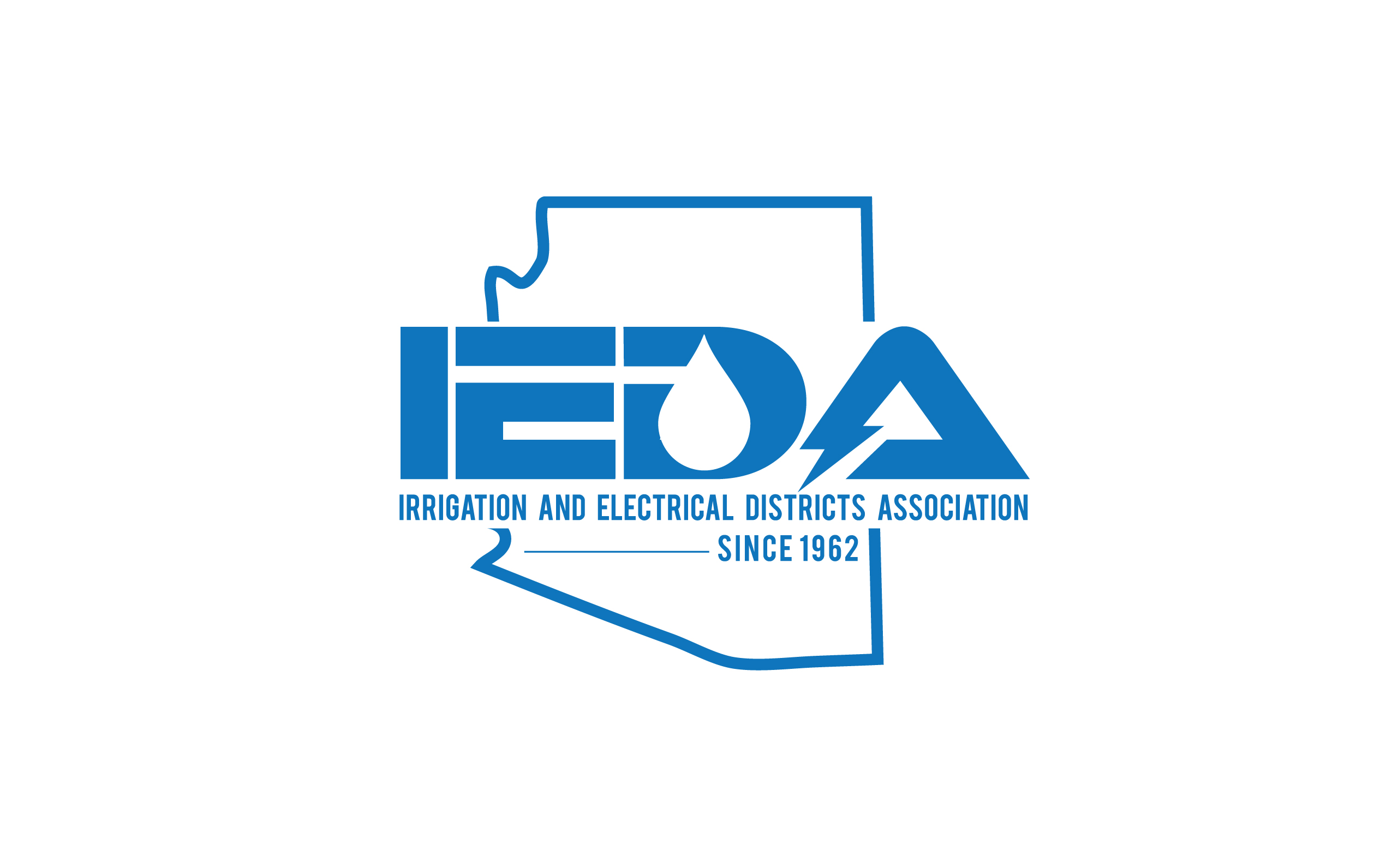 State Issues
Line Siting Legislation
Applied for Line Siting Committee
Meetings w/ State Legislators
ADWR Drought Interagency Coordinating Committee
MAG Ozone Air Quality Participation
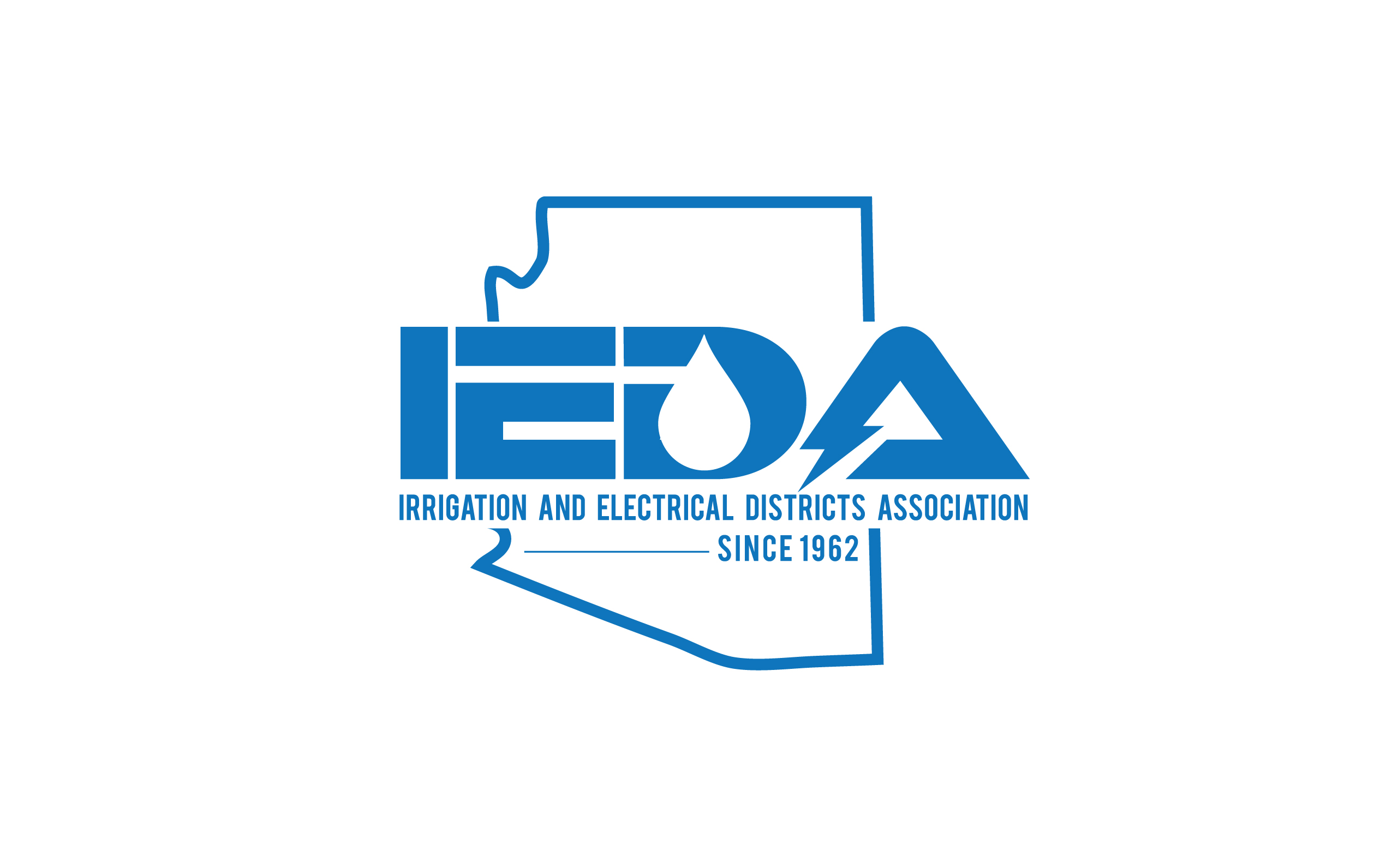 Internal
Registered as Federal Lobbyist
Submitted 990
Doubled IEDA Annual Meeting Attendance (@ 80 people)
Raised $10K in Sponsorships for Meeting
Recruited New Member (TOUA)
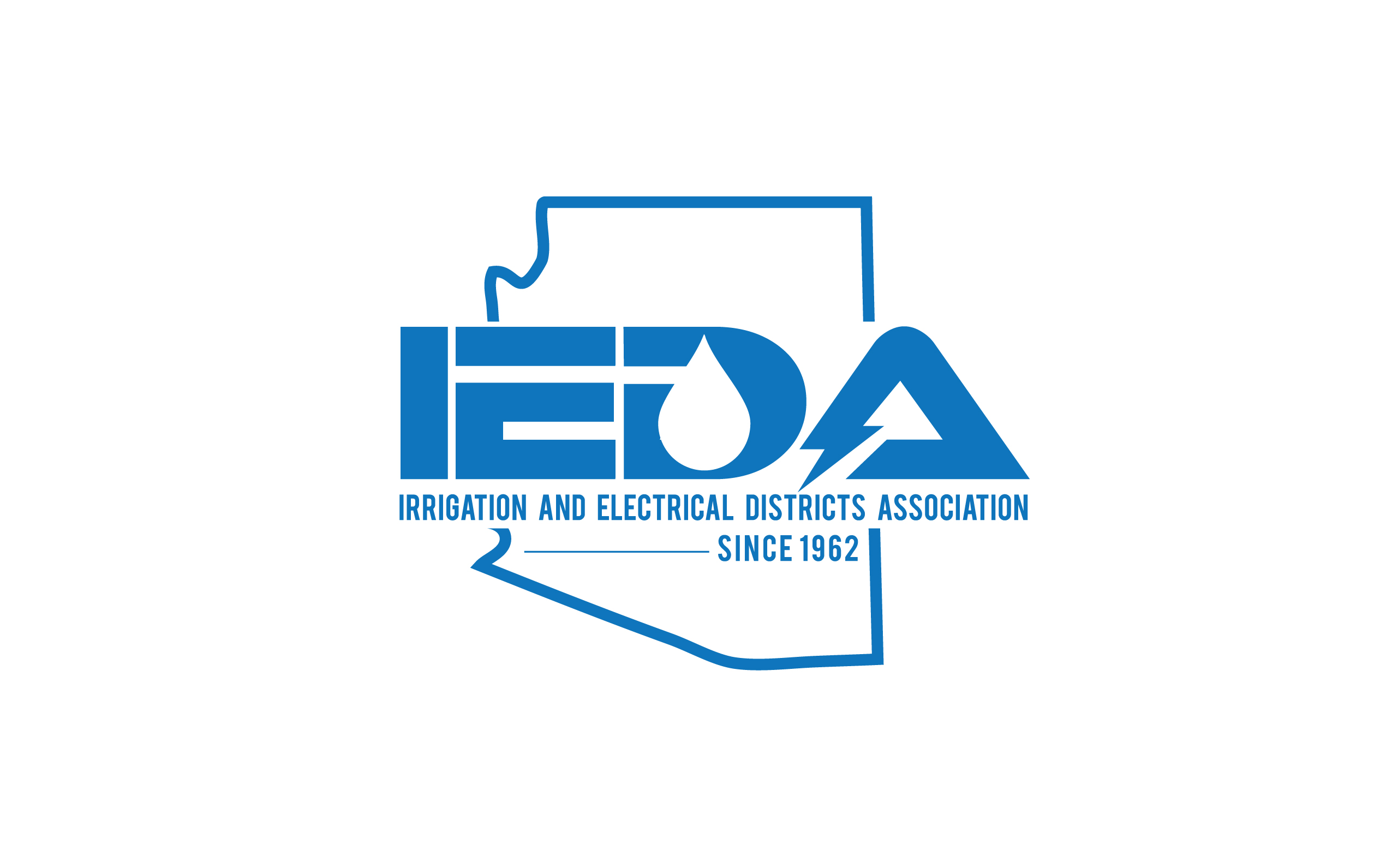 Internal
Leadership Program
IEDA Fly-In
Bylaws Revision
Internship Program
D&O Insurance
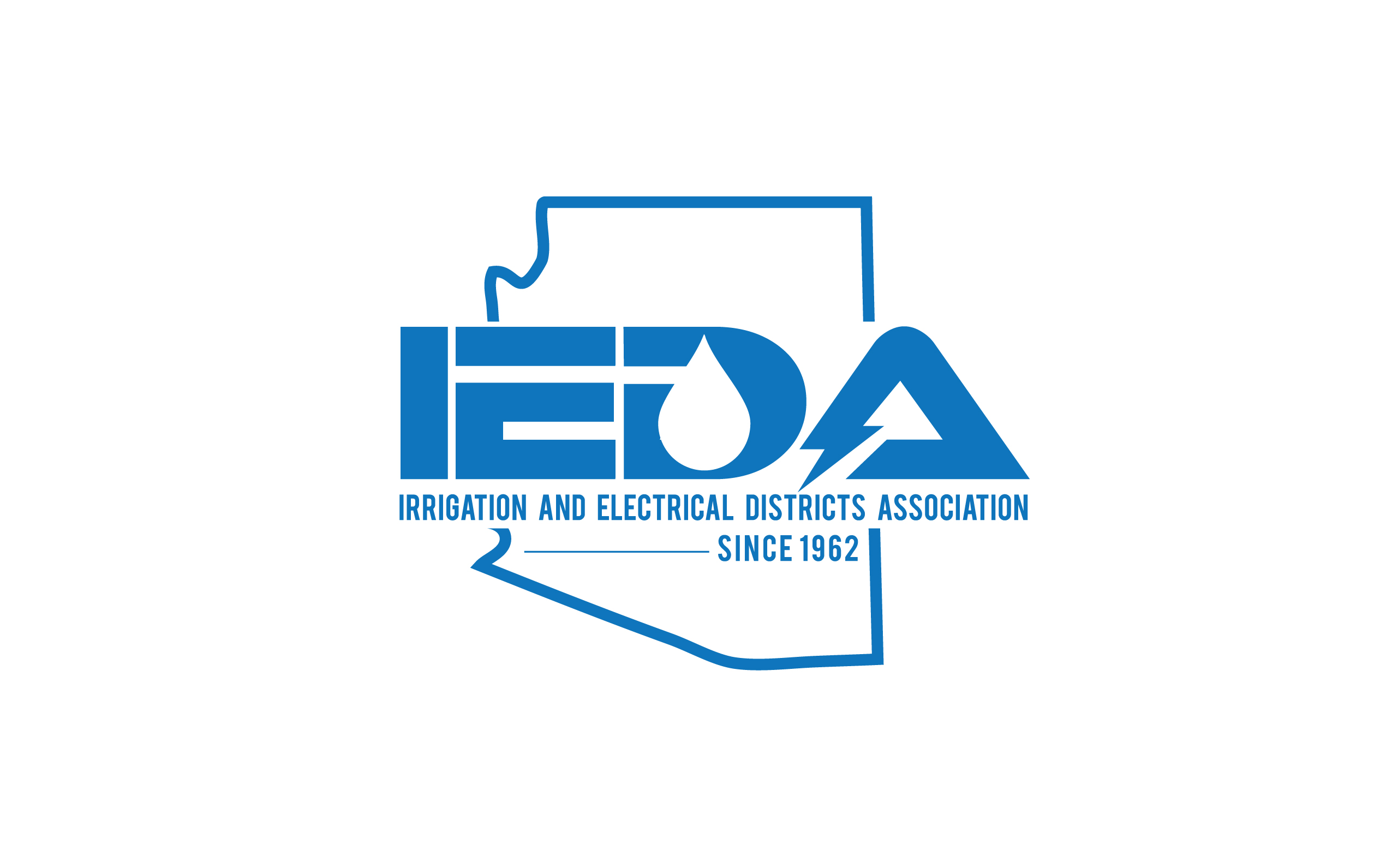 2023 Issues
Supreme Court – WOTUS, Navajo, WV. vs. EPA 
WIFA – Podolack, Desal Plant Scrapped
ACC – 4-1, Coolidge, Apache, Mohave
BOR – BIL Funding, Salton Sea, EIS
Transformers – Supply Chain, Efficiency
Transmission Push – FERC, Southline, Sunzia
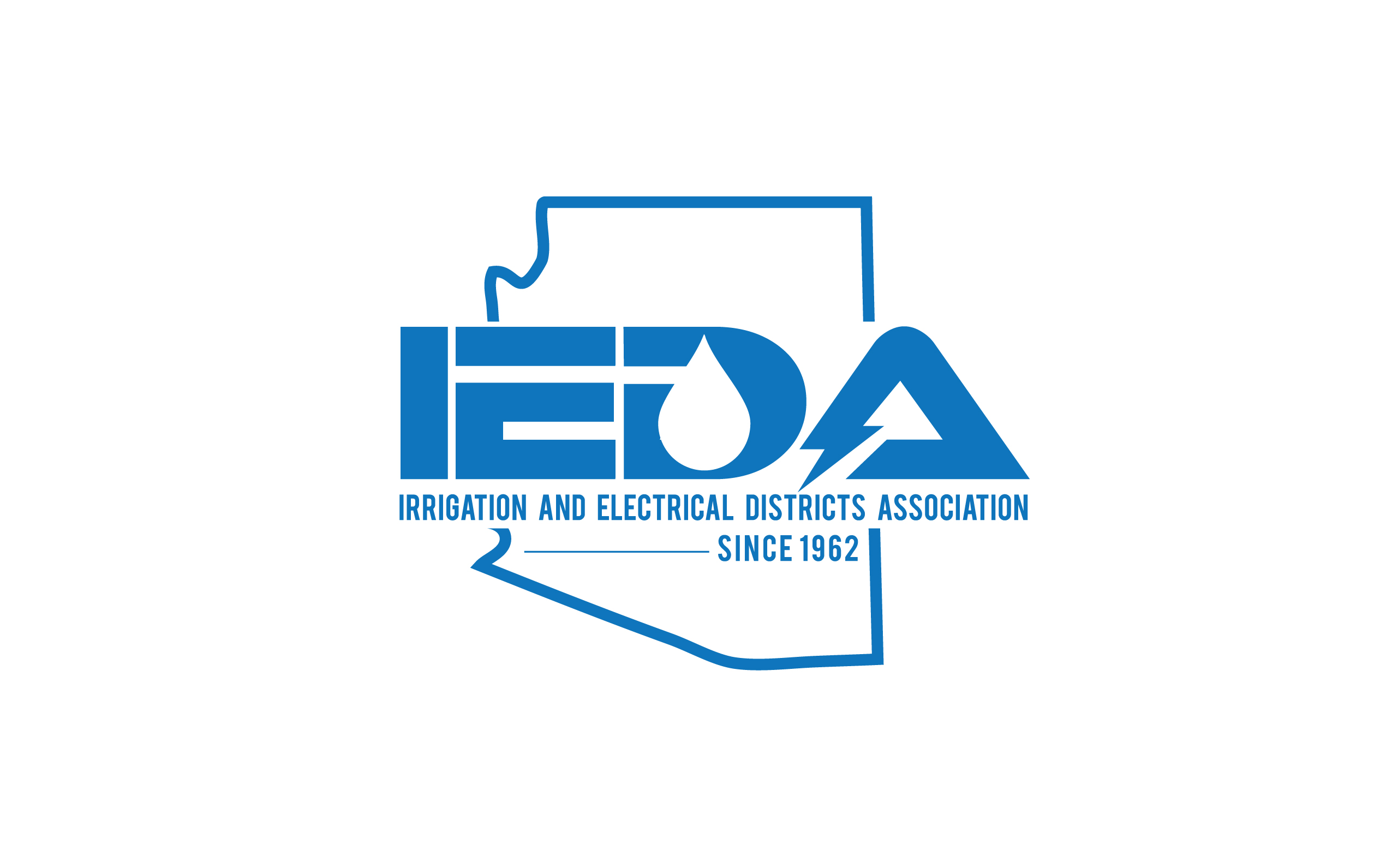 2023 Issues
WAPA – SPP, Pseudo-Tie, Smallmouth Bass
State Water – Fondomonte, Gov. Council
State – New Monument, Brierly at Dept of Ag
Colorado River – Compensate Conservation, Spring HFE, Save the Colorado
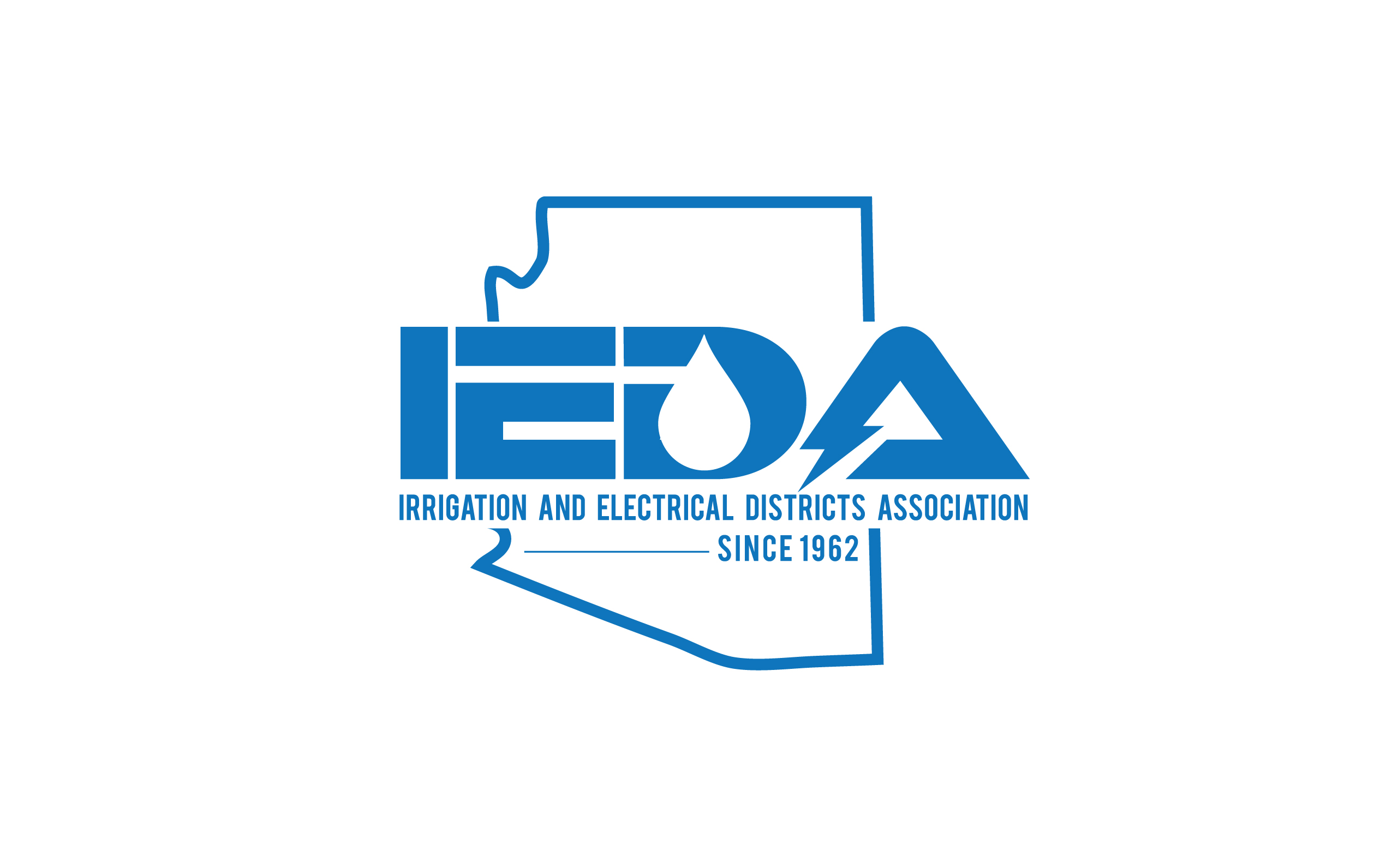 2023 Issues
DC – Speaker of the House
DC – Sinema (Approps), Kelly (Off ENR), Gallego Running, Lesko (Retiring)
DC – Hydropower Bills, Renewable, ITC, Permit
DC – Solar Tariffs, New Powerplant Rules